Fizika
10-sinf
Mavzu: 
Momentlar qoidasiga asoslanib ishlaydigan mexanizmlar.


O‘qituvchi: 
Toshkent shahar Uchtepa tumani 287-maktab fizika fani o‘qituvchisi
 Xodjayeva Maxtuma Ziyatovna.
Kuch momenti
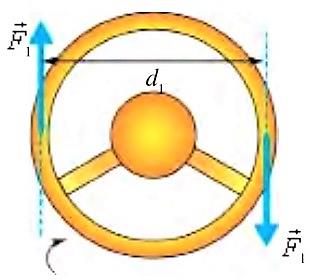 Momentlar qoidasi
Richaglar
Aylanish o‘qiga ega bo‘lgan oddiy mexanizm richag deb ataladi. Richaglarning uchta turi mavjud:
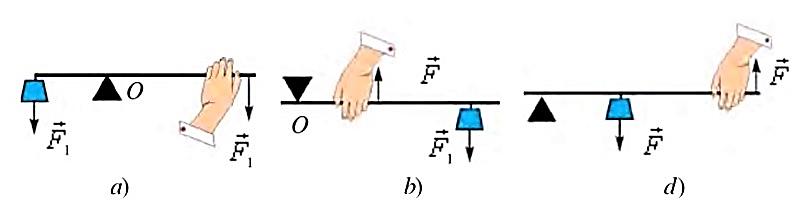 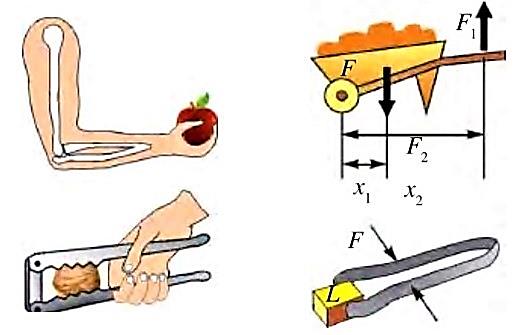 Bloklar
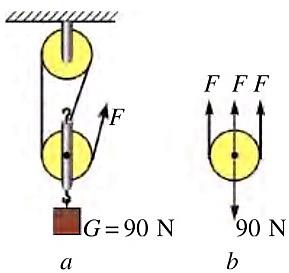 Test
Qoidani to‘liq ifodalang: aylanish o‘qiga ega bo‘lgan jism muvozanatda bo‘lishi uchun jismga ta’sir qiluvchi…
 A) chapga aylantiruvchi kuch momentlarining yig‘indisi o‘ngga  aylantiruvchi kuch momentlarining yig‘indisiga teng…
 B) kuch momentlarining yig‘indisi noldan farqli…
 C) kuchlarning geometrik yig‘indisi nolga teng…
 D) kuchlarning algebraik yig‘indisi noldan farqli…       bo‘lishi kerak.     
      To‘g‘I javob:   A)
Masala
Bir uchiga  200 g, ikkinchi uchiga 300 g yuk osilgan  1 m uzunlikdagi vaznsiz richag muvozanatda qolishi uchun uning uzun yelkasi qanday bo‘lishi kerak?
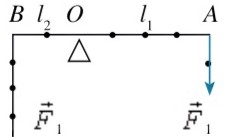 2
Mustaqil bajarish uchun topshiriqlar
Qanday holda jism muvozanatda bo‘ladi? 
Richagning qanday turlari bor? 
Polistpastda ko‘chmas bloklar soni ortib borsa, uning kuchini orttirib berish kattaligi qanday o‘zgaradi?
3-mashqning   2- 6-masalasini yechish. (73-bet)